ان يتعرف الطالب علي موسم الطماطم قبل الحصاد عندما تكون الجاهزة للحصاد
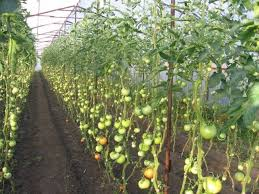 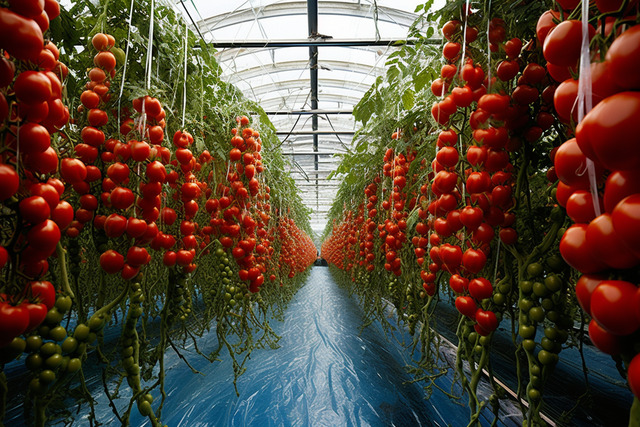 قبل موعد الحصاد
موسم الطماطم جاهز للحصاد
ان يتعرف الطالب علي موسم الخيار قبل الحصاد وعندما يكون الجاهز للحصاد
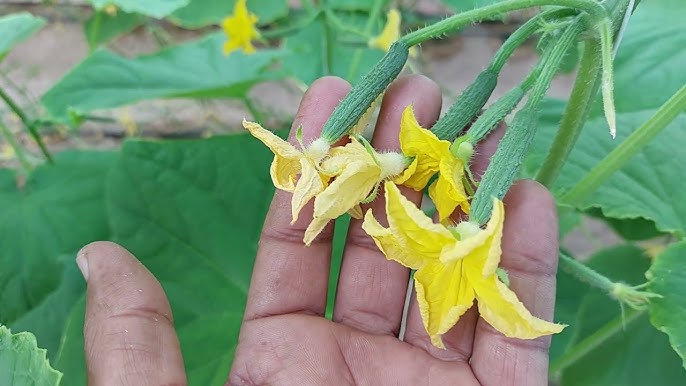 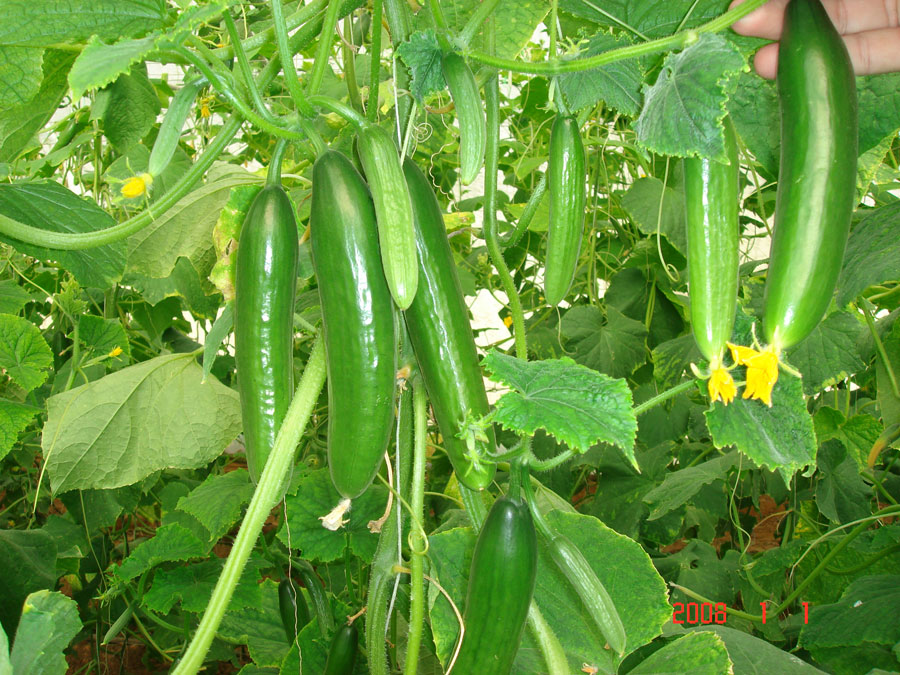 قبل موعد الحصاد
موسم الخيار جاهز للحصاد
ان يتعرف الطالب علي موسم القمح قبل الحصاد وعندما يكون الجاهز للحصاد
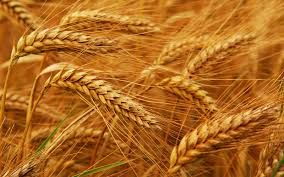 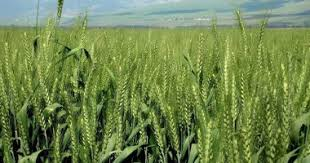 قبل موعد الحصاد
موسم الخيار جاهز للحصاد